Projektni dan:OTPAD
9.Listopad 2015
Radionica:reciklaža nije gnjavaža!
U uvodnom dijelu radionice upoznali smo učenike s pojmom 
Otpada:
-što je otpad?
-vrste otpada,
-odvajanje otpada i njegove prednosti,
-recikliranje,
-i mali eko savjeti.
Naglasak smo stavili na recikliranje ,a prije prelaska na praktični dio odigrali smo igru asocijacije.
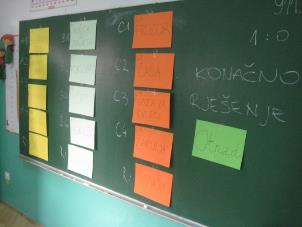 U praktičnom dijelu radionice iskoristili smo sav otpad koji su učenici donijeli od kuće da bi izradili razne društvene igre i pritom se dobro zabavili.
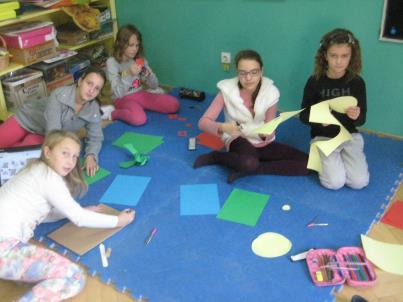 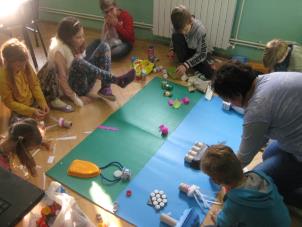 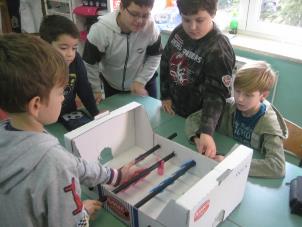 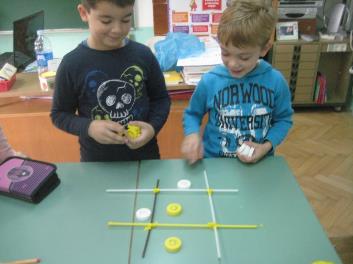 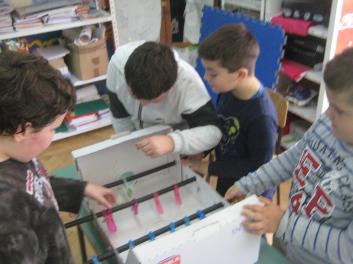 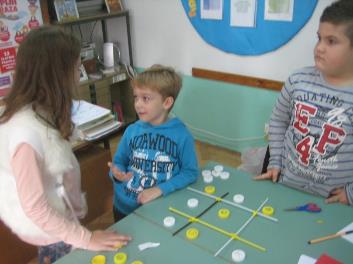 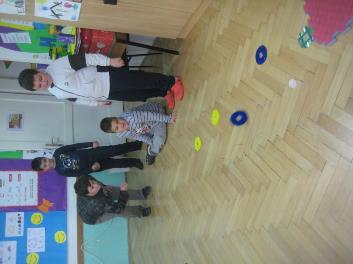 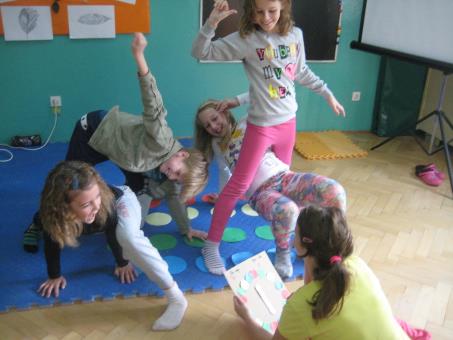 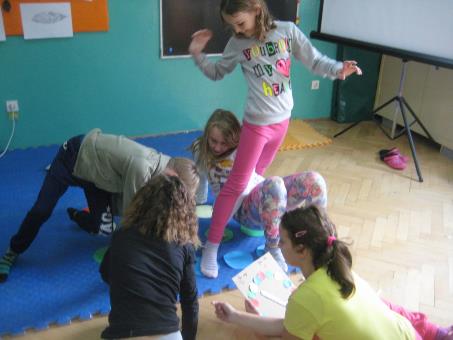 Radionicu smo završili zabavnom igrom RAZVRSTAJ I SVRSTAJ!
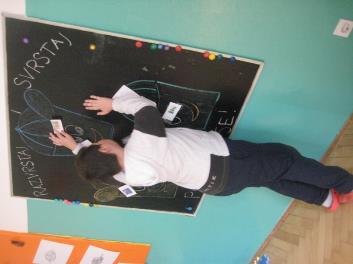 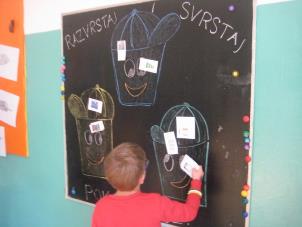 I naučili 5 zlatnih riječi kada bacamo otpad: PROMISLI,SMANJI,ISKORISTI,POPRAVI,RECIKLIRAJ!!!
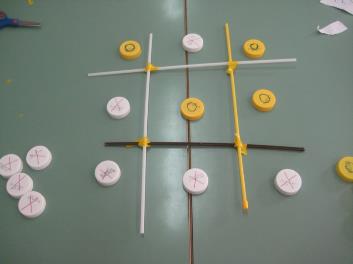 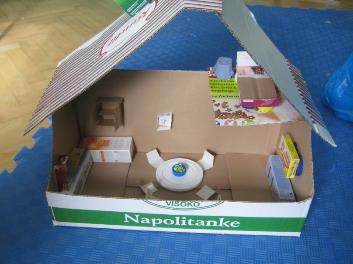